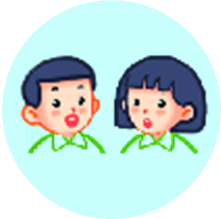 KHỞI ĐỘNG
1. Hát bài Em yêu trường em của nhạc sĩ Hoàng Vân.
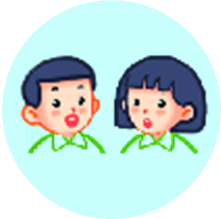 2. Bạn nhỏ trong bài hát có tình cảm như thế nào với ngôi trường của mình?
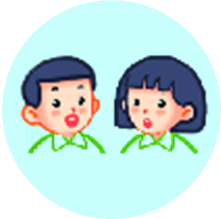 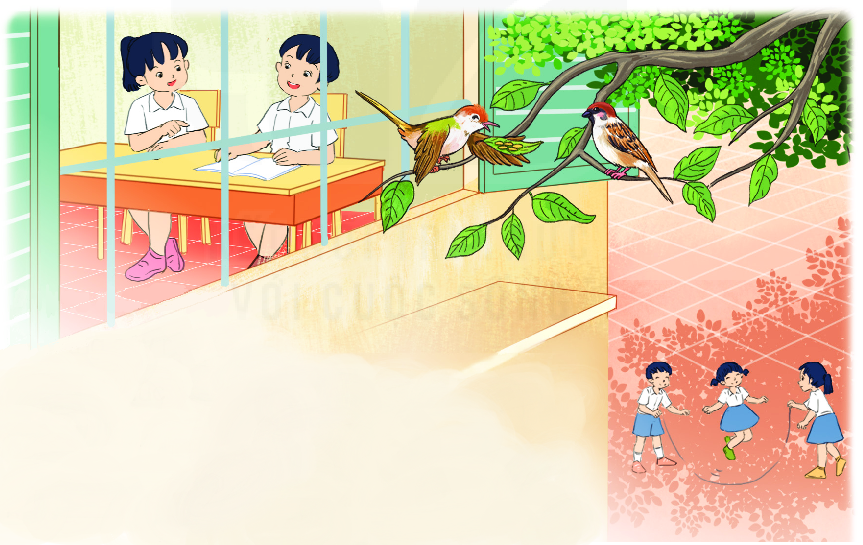 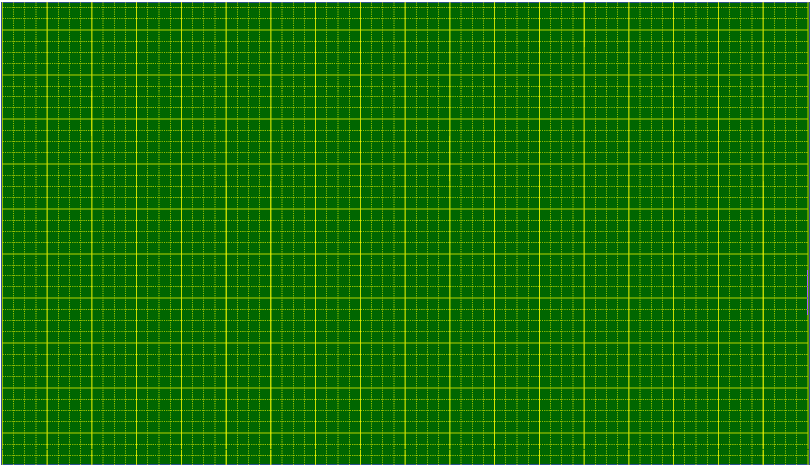 Thứ hai ngày 18 tháng 10 năm 2021
Tiếng Việt
Đǌ: Yêu lắm trường Π
YÊU LẮM TRƯỜNG ƠI !
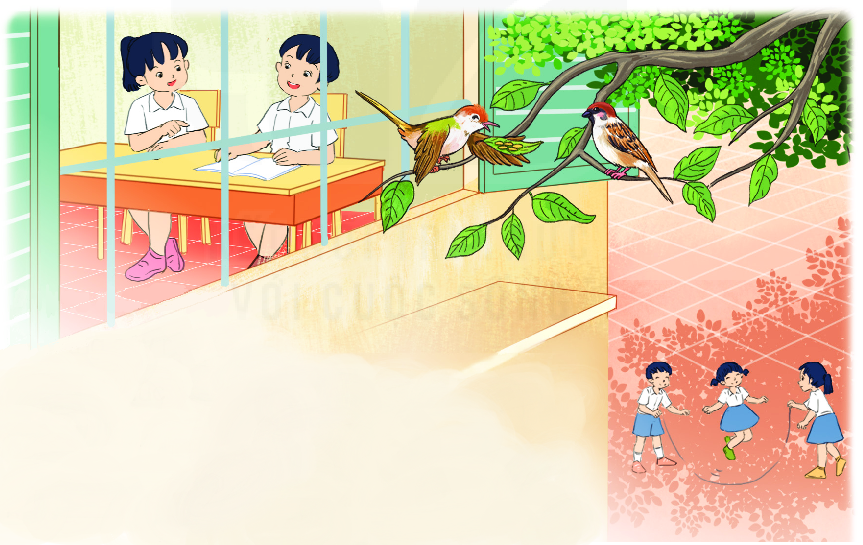 Em yêu mái trường
Có hàng cây mát
Xôn xao khúc nhạc
Tiếng chim xanh trời.
Yêu lớp học em
Có khung cửa sổ
Có bàn tay lá
Quạt gió mát vào.
Mỗi giờ ra chơi
Sân trường nhộn nhịp
Hồng hào gương mặt
Bạn nào cũng xinh.
Lời cô ngọt ngào
Thấm từng trang sách
Ngày không đến lớp
Thấy nhớ nhớ ghê!
Có đêm trong mơ
Bỗng cười khúc khích
Ngỡ đang ở lớp
Cùng bạn đùa vui. 
          (Nguyễn Trọng Hoàn)
YÊU LẮM TRƯỜNG ƠI !
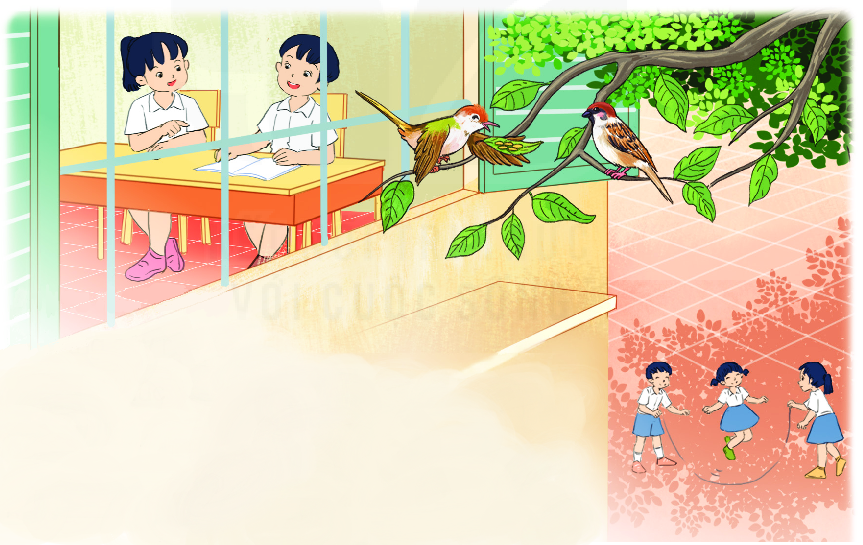 Em yêu mái trường
Có hàng cây mát
Xôn xao khúc nhạc
Tiếng chim xanh trời.
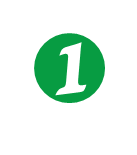 Yêu lớp học em
Có khung cửa sổ
Có bàn tay lá
Quạt gió mát vào.
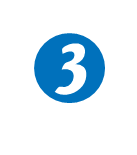 Mỗi giờ ra chơi
Sân trường nhộn nhịp
Hồng hào gương mặt
Bạn nào cũng xinh.
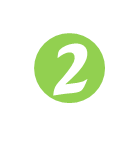 Lời cô ngọt ngào
Thấm từng trang sách
Ngày không đến lớp
Thấy nhớ nhớ ghê!
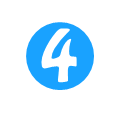 Có đêm trong mơ
Bỗng cười khúc khích
Ngỡ đang ở lớp
Cùng bạn đùa vui. 
          (Nguyễn Trọng Hoàn)
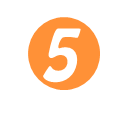 YÊU LẮM TRƯỜNG ƠI !
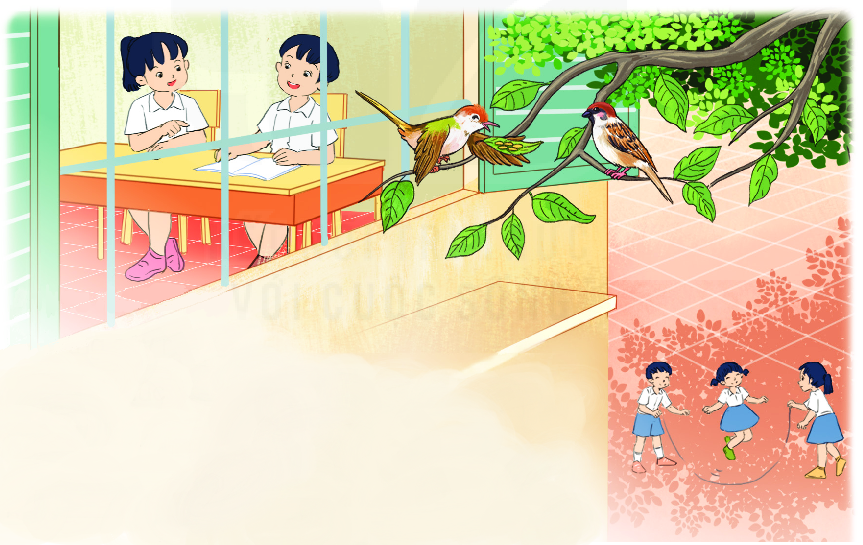 Em yêu mái trường
Có hàng cây mát
Xôn xao khúc nhạc
Tiếng chim xanh trời.
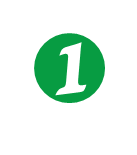 Yêu lớp học em
Có khung cửa sổ
Có bàn tay lá
Quạt gió mát vào.
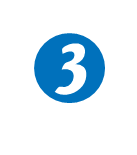 Mỗi giờ ra chơi
Sân trường nhộn nhịp
Hồng hào gương mặt
Bạn nào cũng xinh.
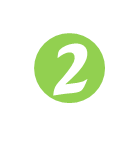 Lời cô ngọt ngào
Thấm từng trang sách
Ngày không đến lớp
Thấy nhớ nhớ ghê!
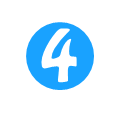 Có đêm trong mơ
Bỗng cười khúc khích
Ngỡ đang ở lớp
Cùng bạn đùa vui. 
          (Nguyễn Trọng Hoàn)
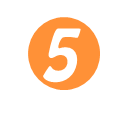 [Speaker Notes: sau khi lắng nghe cô đọc Bạn nào cho cô biết bài bài thơ ngày hôm nay có mấy khổ thơ ?
 cô mời các bạn đọc nối tiếp cho cô bài thơ hôm nay nào?]
YÊU LẮM TRƯỜNG ƠI !
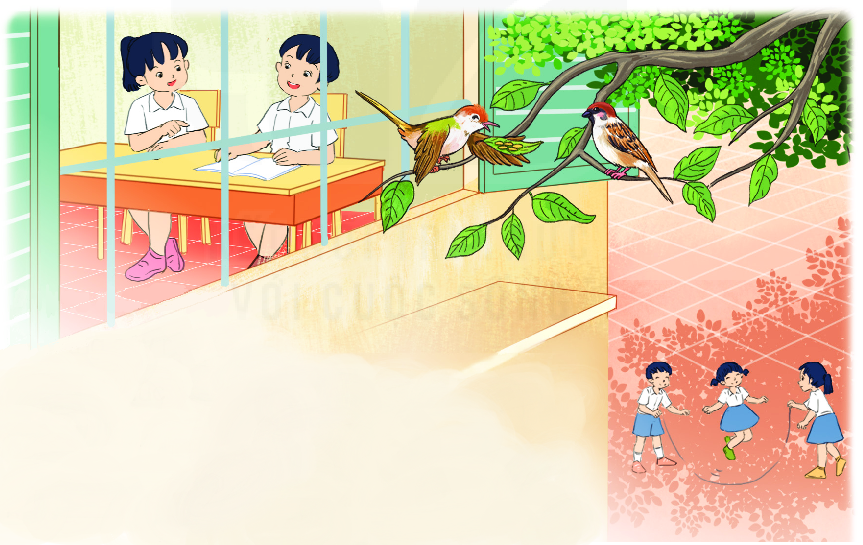 Em yêu mái trường
Có hàng cây mát
Xôn xao khúc nhạc
Tiếng chim xanh trời.
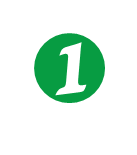 Yêu lớp học em
Có khung cửa sổ
Có bàn tay lá
Quạt gió mát vào.
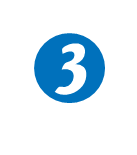 Mỗi giờ ra chơi
Sân trường nhộn nhịp
Hồng hào gương mặt
Bạn nào cũng xinh.
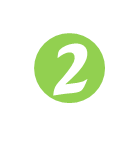 Lời cô ngọt ngào
Thấm từng trang sách
Ngày không đến lớp
Thấy nhớ nhớ ghê!
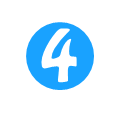 Có đêm trong mơ
Bỗng cười khúc khích
Ngỡ đang ở lớp
Cùng bạn đùa vui. 
          (Nguyễn Trọng Hoàn)
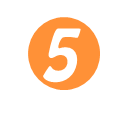 [Speaker Notes: Đúng rồi, chúng mình ngắt nhịp ở cuối các câu thơ và nghỉ ở sau dấu chấm 
Các con cũng lưu ý đọc vắt dòng thơ đê rõ ý và hay hơn nhé.
Gọi HS đọc khổ 1+2, 3+4, 5 – Đọc xong gọi HS nhận xét]
xôn xao
từ để tả âm thanh, tiếng động đến từ nhiều phía, xen lẫn nhau
YÊU LẮM TRƯỜNG ƠI !
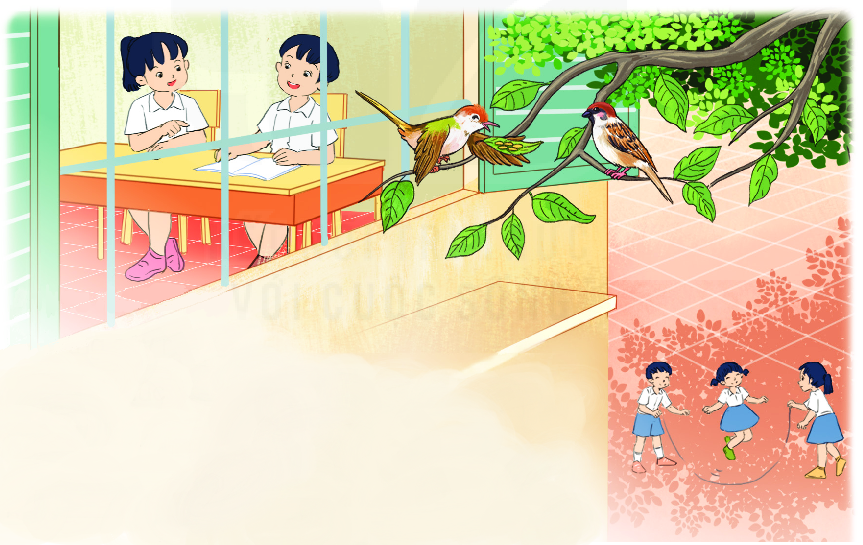 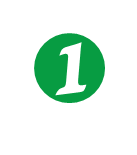 Em yêu mái trường
Có hàng cây mát
Xôn xao khúc nhạc
Tiếng chim xanh trời.
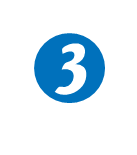 Yêu lớp học em
Có khung cửa sổ
Có bàn tay lá
Quạt gió mát vào.
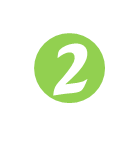 Mỗi giờ ra chơi
Sân trường nhộn nhịp
Hồng hào gương mặt
Bạn nào cũng xinh.
Lời cô ngọt ngào
Thấm từng trang sách
Ngày không đến lớp
Thấy nhớ nhớ ghê!
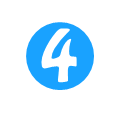 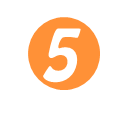 Có đêm trong mơ
Bỗng cười khúc khích
Ngỡ đang ở lớp
Cùng bạn đùa vui. 
          (Nguyễn Trọng Hoàn)
[Speaker Notes: - dẫn để Chia nhóm, luyện đọc nhóm]
TIẾT 2
YÊU LẮM TRƯỜNG ƠI !
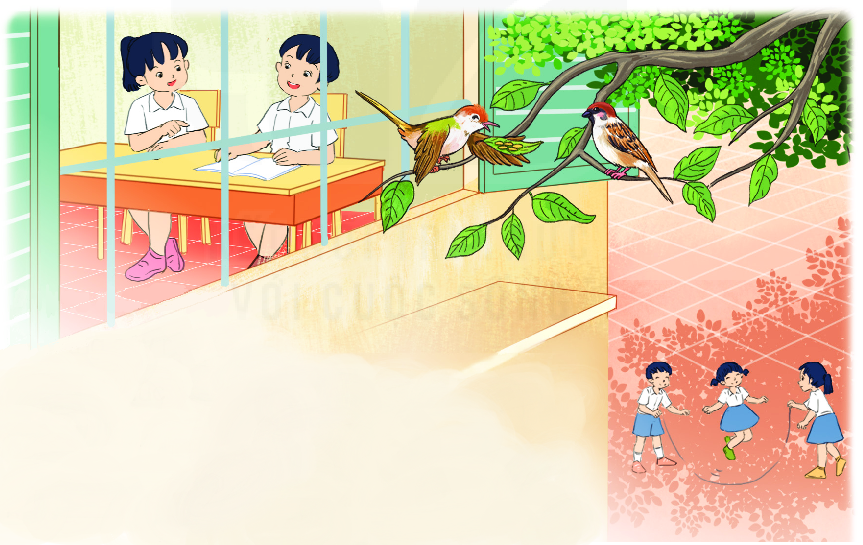 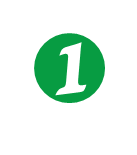 Em yêu mái trường
Có hàng cây mát
Xôn xao khúc nhạc
Tiếng chim xanh trời.
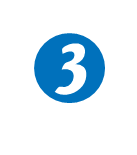 Yêu lớp học em
Có khung cửa sổ
Có bàn tay lá
Quạt gió mát vào.
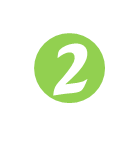 Mỗi giờ ra chơi
Sân trường nhộn nhịp
Hồng hào gương mặt
Bạn nào cũng xinh.
Lời cô ngọt ngào
Thấm từng trang sách
Ngày không đến lớp
Thấy nhớ nhớ ghê!
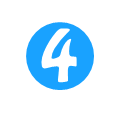 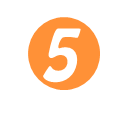 Có đêm trong mơ
Bỗng cười khúc khích
Ngỡ đang ở lớp
Cùng bạn đùa vui. 
          (Nguyễn Trọng Hoàn)
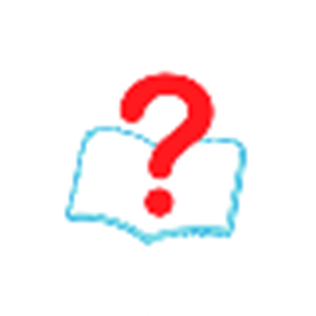 TRẢ LỜI CÂU HỎI
1. Đọc khổ thơ tương ứng với từng bức tranh
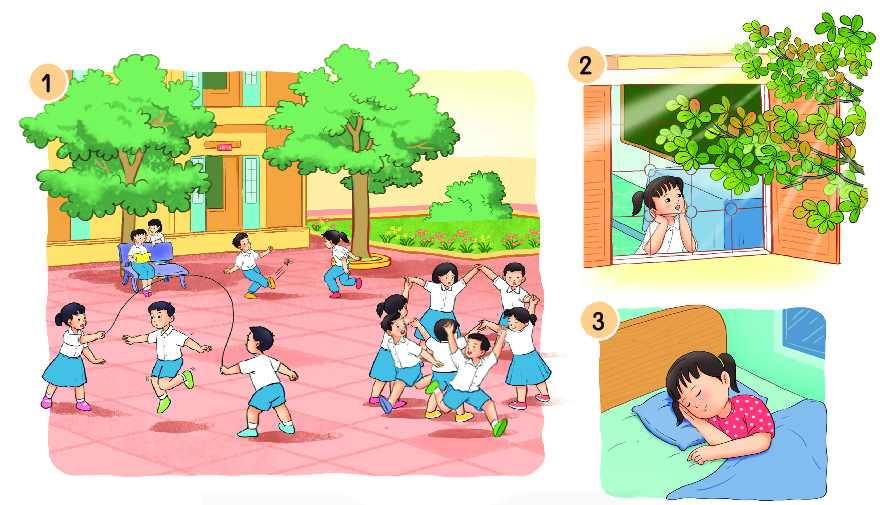 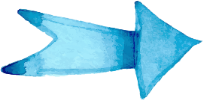 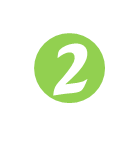 Mỗi giờ ra chơi
Sân trường nhộn nhịp
Hồng hào gương mặt
Bạn nào cũng xinh.
[Speaker Notes: Hỏi thêm:
Vì sao khổ thơ thứ 2 lại tương ứng vs tranh số 1?
Vì tranh vẽ cảnh ra chơi mà khổ thơ thứ 2 có câu thơ mỗi giờ..
Vậy, khổ thơ thứ 2 có ND gì?]
không khí đông vui, có nhiều người qua lại hoặc cùng tham gia hoạt động
nhộn nhịp
1. Đọc khổ thơ tương ứng với từng bức tranh
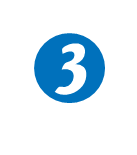 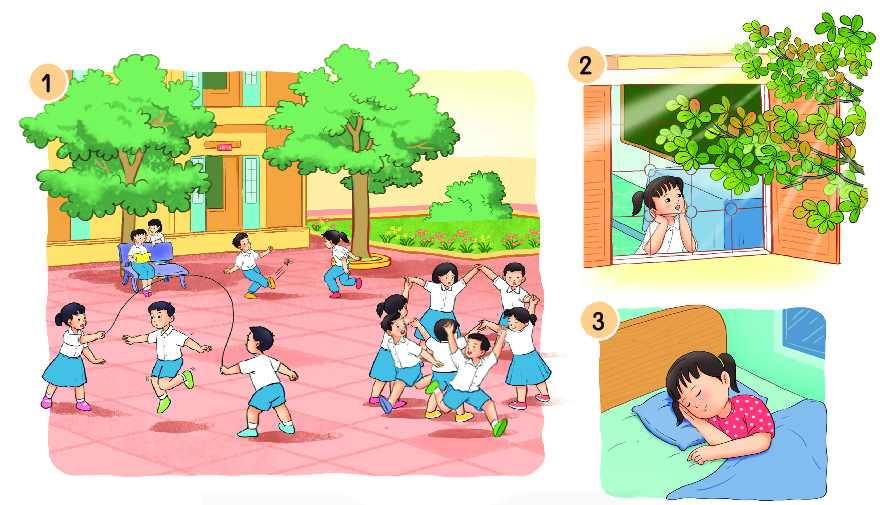 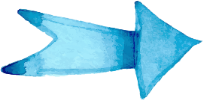 Yêu lớp học em
Có khung cửa sổ
Có bàn tay lá
Quạt gió mát vào.
[Speaker Notes: Hỏi thêm:
Vì sao khổ thơ thứ 3 lại tương ứng vs tranh số 2?
Vì tranh vẽ bạn nhỏ đứng sau cửa số mà khổ thơ thứ 3 có câu thơ Có khung cửa sổ
Vậy, khổ thơ thứ 3 có ND gì?]
1. Đọc khổ thơ tương ứng với từng bức tranh
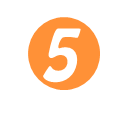 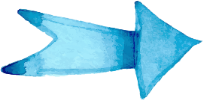 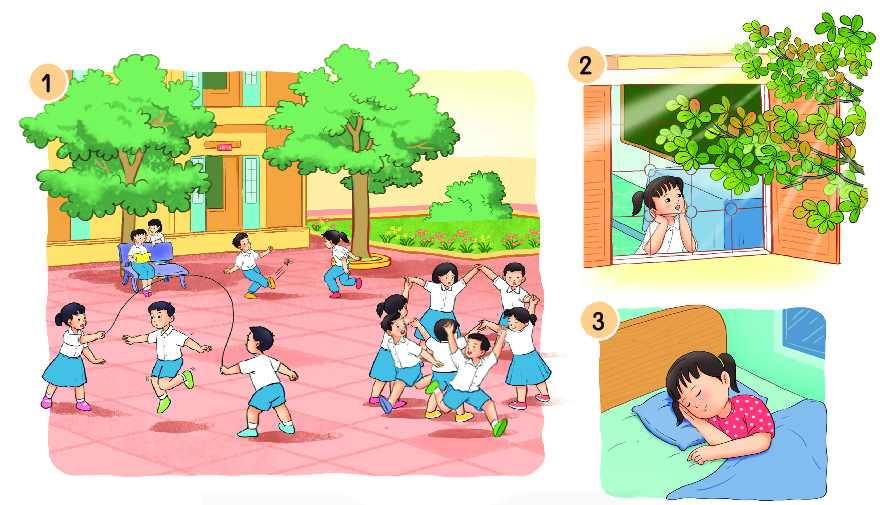 Có đêm trong mơ
Bỗng cười khúc khích
Ngỡ đang ở lớp
Cùng bạn đùa vui.
[Speaker Notes: Hỏi thêm:
Vì sao khổ thơ thứ 5 lại tương ứng vs tranh số 3?
Vì tranh vẽ bạn nhỏ đang ngủ mà khổ thơ thứ 3 có câu thơ Có đêm trong mơ…
Vậy, khổ thơ thứ 2 có ND gì?]
tiếng cười nhỏ, liên tiếp, thể hiện sự thích thú
khúc khích
2. Tìm những câu thơ tả các bạn học sinh trong giờ ra chơi
Những câu thơ tả các bạn học sinh trong giờ ra chơi là:
	Hồng hào gương mặt
	Bạn nào cũng xinh.
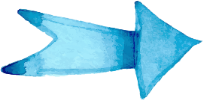 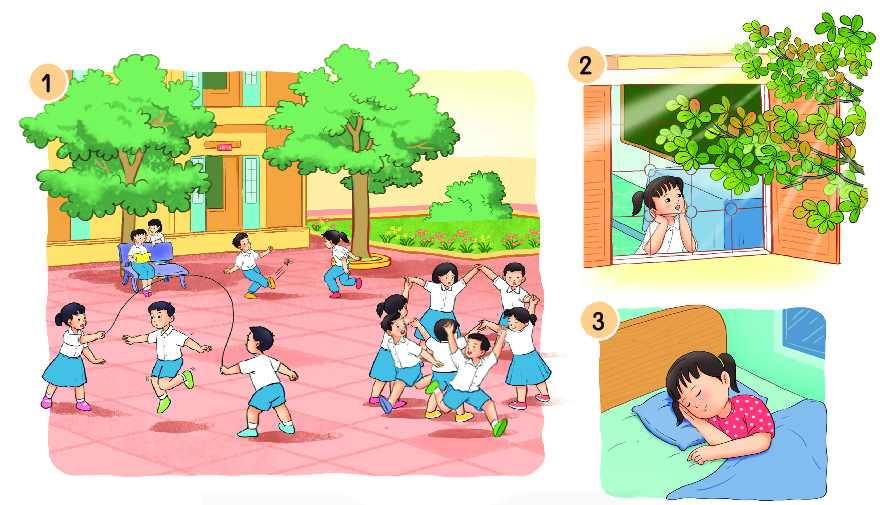 [Speaker Notes: Nhắc hs đọc thầm khổ 2  -TLCH]
3. Bạn nhỏ yêu những gì ở trường, lớp của mình?
Bạn nhỏ yêu hàng cây mát, tiếng chim hót xôn xao như khúc nhạc trên vòm lá xanh, các bạn học sinh chơi đùa ở sân trường giờ ra chơi. Bạn yêu khung cửa sổ có bàn tay lá quạt gió mát, yêu lời cô giáo giảng.
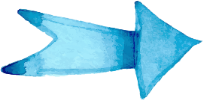 [Speaker Notes: Y/C HS thảo luận nhóm]
4. Bạn nhỏ nhớ gì về cô giáo khi không đến lớp?
Khi không đến lớp, bạn nhỏ nhớ lời giảng ngọt ngào của cô giáo.
	Lời cô ngọt ngào
	Thấm từng trang sách.
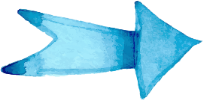 [Speaker Notes: Bài tập đọc có nd gì?
- Tình yêu của bạn nhỏ với ngôi trường của mình
Liên hệ: Con nhớ gì về ngôi trường phúc lợi của mình?]
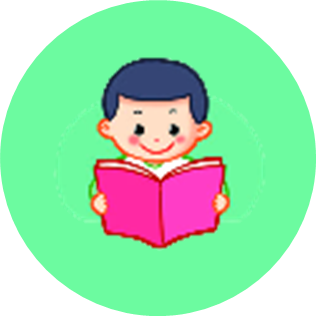 LUYỆN ĐỌC LẠI
YÊU LẮM TRƯỜNG ƠI !
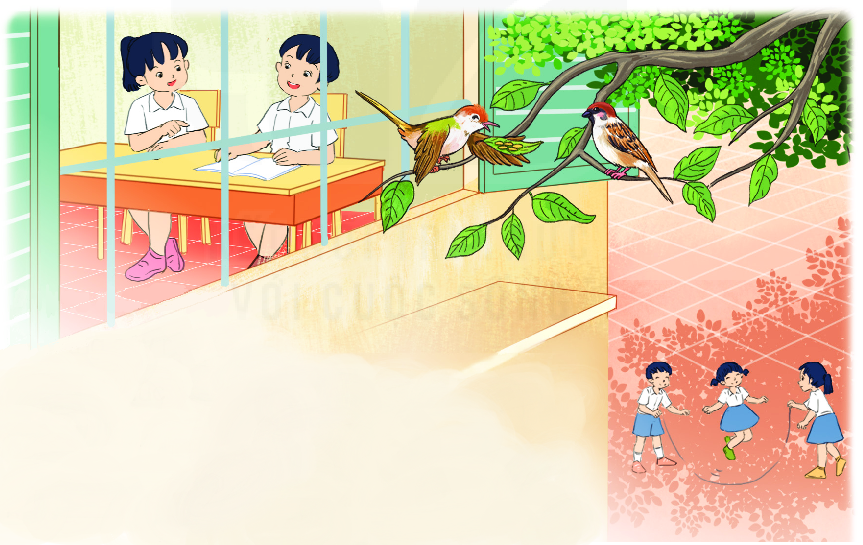 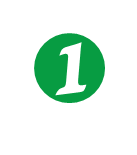 Em yêu mái trường
Có hàng cây mát
Xôn xao khúc nhạc
Tiếng chim xanh trời.
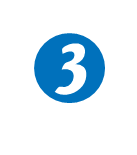 Yêu lớp học em
Có khung cửa sổ
Có bàn tay lá
Quạt gió mát vào.
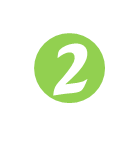 Mỗi giờ ra chơi
Sân trường nhộn nhịp
Hồng hào gương mặt
Bạn nào cũng xinh.
Lời cô ngọt ngào
Thấm từng trang sách
Ngày không đến lớp
Thấy nhớ nhớ ghê!
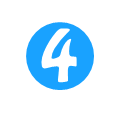 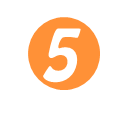 Có đêm trong mơ
Bỗng cười khúc khích
Ngỡ đang ở lớp
Cùng bạn đùa vui. 
          (Nguyễn Trọng Hoàn)
Khổ thơ số 4
YÊU LẮM TRƯỜNG ƠI !
Lời cô ngọt ngào
Thấm từng trang sách
Ngày không đến lớp
Thấy nhớ nhớ ghê!
[Speaker Notes: Cô nhấn giọng ở những từ ngữ nào?
Để đọc diễn cảm hay khổ thơ này, các con chú ý nhấn giọng ở các từ  ngữ gợi tả, gọi cảm nhé
Mời hs đọc]
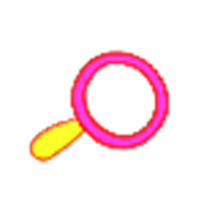 LUYỆN TẬP
1. Từ ngữ nào trong bài thơ thể hiện rõ nhất tình cảm của bạn nhỏ dành cho trường lớp?
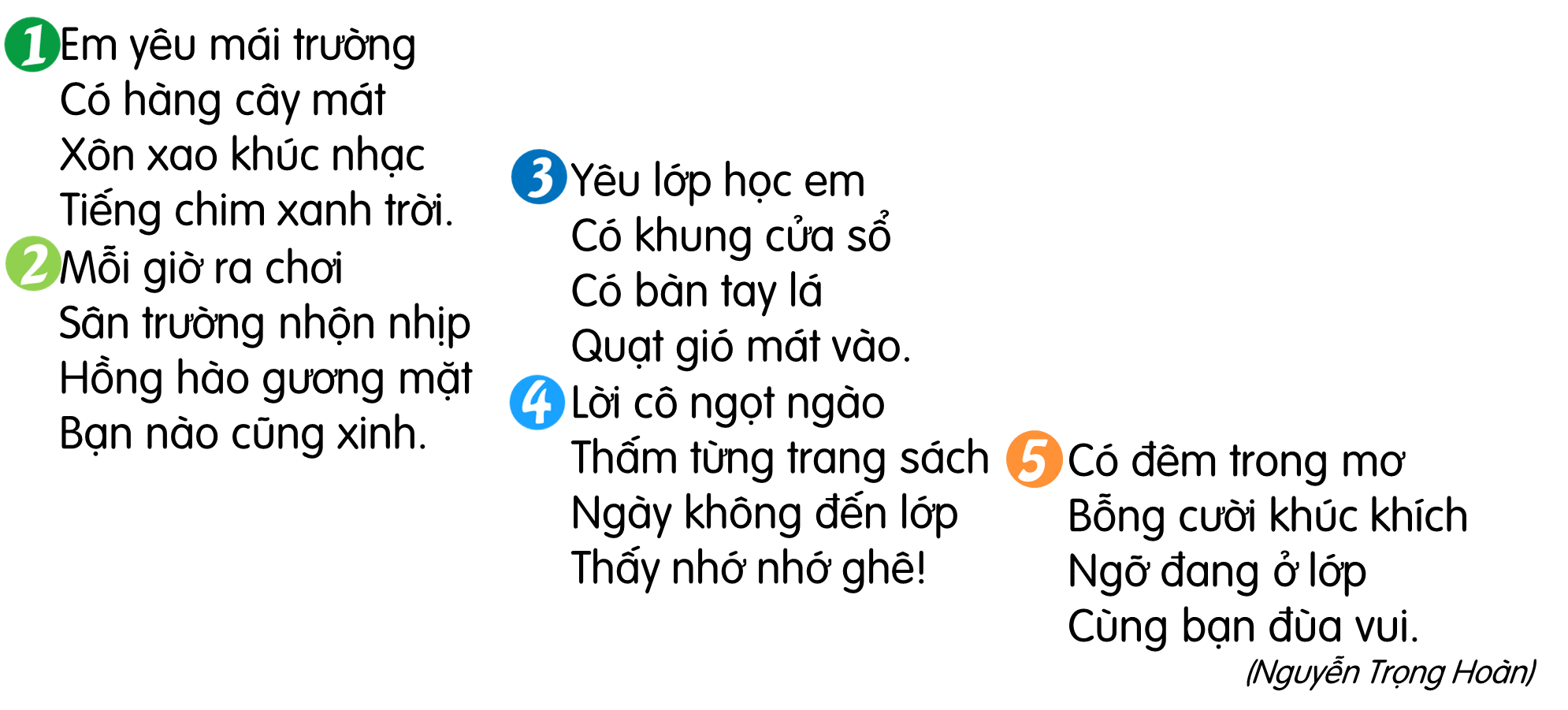 yêu
[Speaker Notes: Từ trong bài thơ thể hiện rõ nhất tình cảm của bạn nhỏ dành cho trường lớp đó là: yêu]
2. Kết hợp từ ngữ ở cột A với từ ngữ ở cột B để tạo câu nêu đặc điểm.
A
B
Gương mặt các bạn
nhộn nhịp.
Lời cô
ngọt ngào.
hồng hào.
Sân trường
[Speaker Notes: Hôm nay chúng mình học bài gì?
Nội dung của bài thơ yên lắm trường ơi là gì?]